Mit der ganzen Schule nach Rom
Jubiläumsreise nach ROM  
 Maria Ward Gymnasium & Realschule
Bamberg
22.10.-27.10.2017
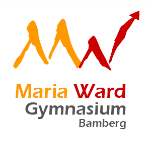 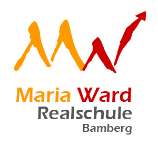 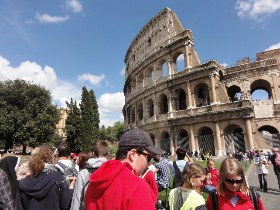 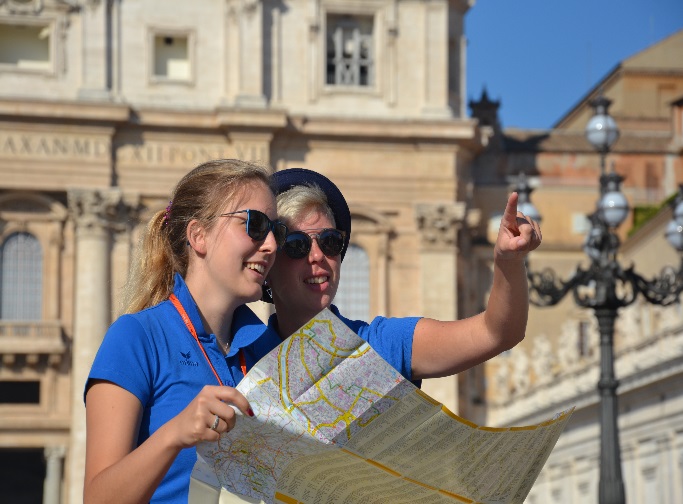 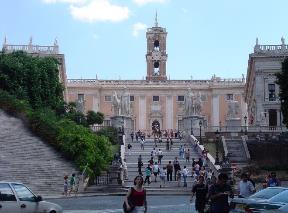 Mit der ganzen Schule nach Rom
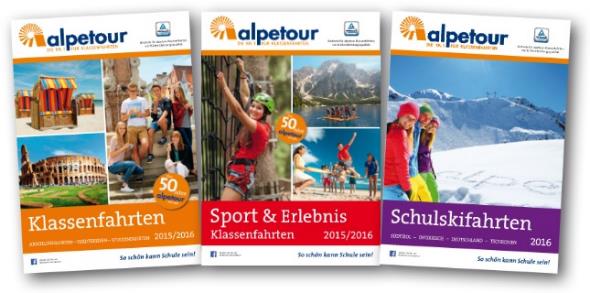 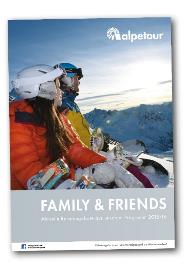 Klassenfahrten & Jugendreisen
Sport & Erlebnis Klassenfahrten
Family & Friends
Schulskifahrten
Alle Kataloge finden Sie im Internet unter www.alpetour.de/katalog
Mit der ganzen Schule nach Rom
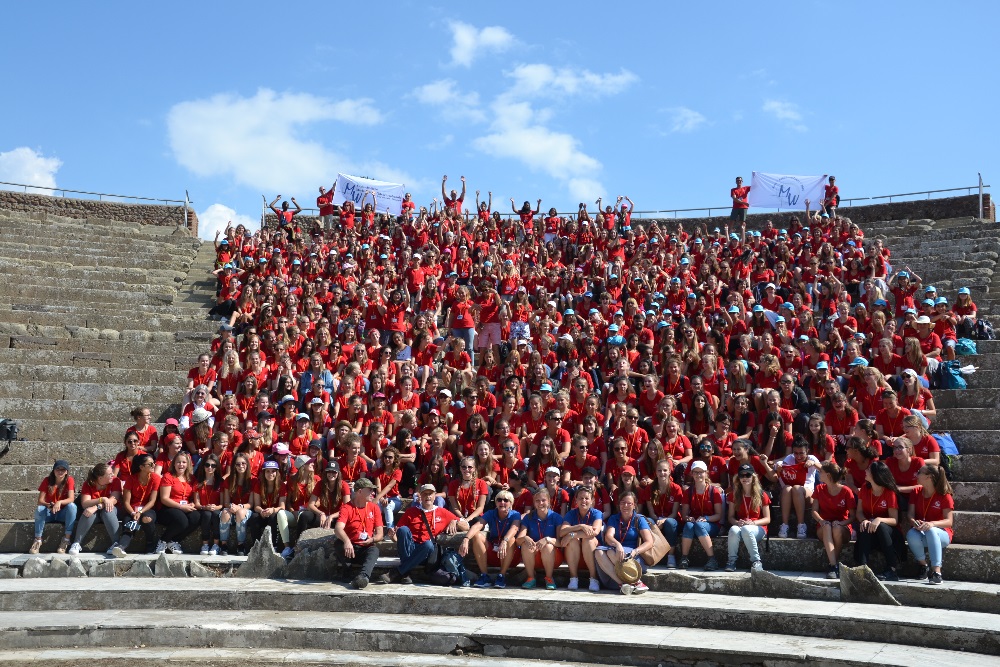 Mit alpetour waren bereits folgende ganze Schulen in Rom:
St. Ursula Donauwörth, 550 Personen – zum 1. Mal
 Realschule Auerbach, 430 Personen
Maria Ward Realschule Lindau, 370 Personen
Maria Ward Realschule Deggendorf, 450 Personen
Johannesschule Meppen, 170 Personen
Gymnasium Höchstadt an der Aisch, 650 Personen
Maria Stern Realschule Nördlingen, 430 Personen
Maria Ward Realschule Burghausen, 650 Personen
St. Ursula Donauwörth, 300 Personen – zum 2. Mal
MRS St. Josef Schwandorf, 380 Personen 
Maria Ward RS München, 500 Personen
MRS St. Ursula Augsburg, 450 Personen
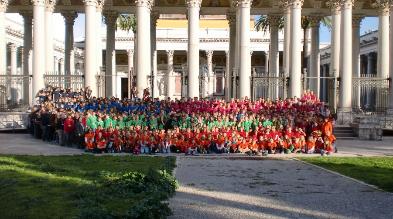 So schön kann Schule sein!
Mit der ganzen Schule nach Rom
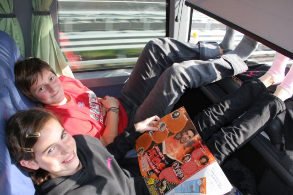 Ablauf:
Sonntag
Abfahrt ab Bamberg am Nachmittag - Nachtfahrt
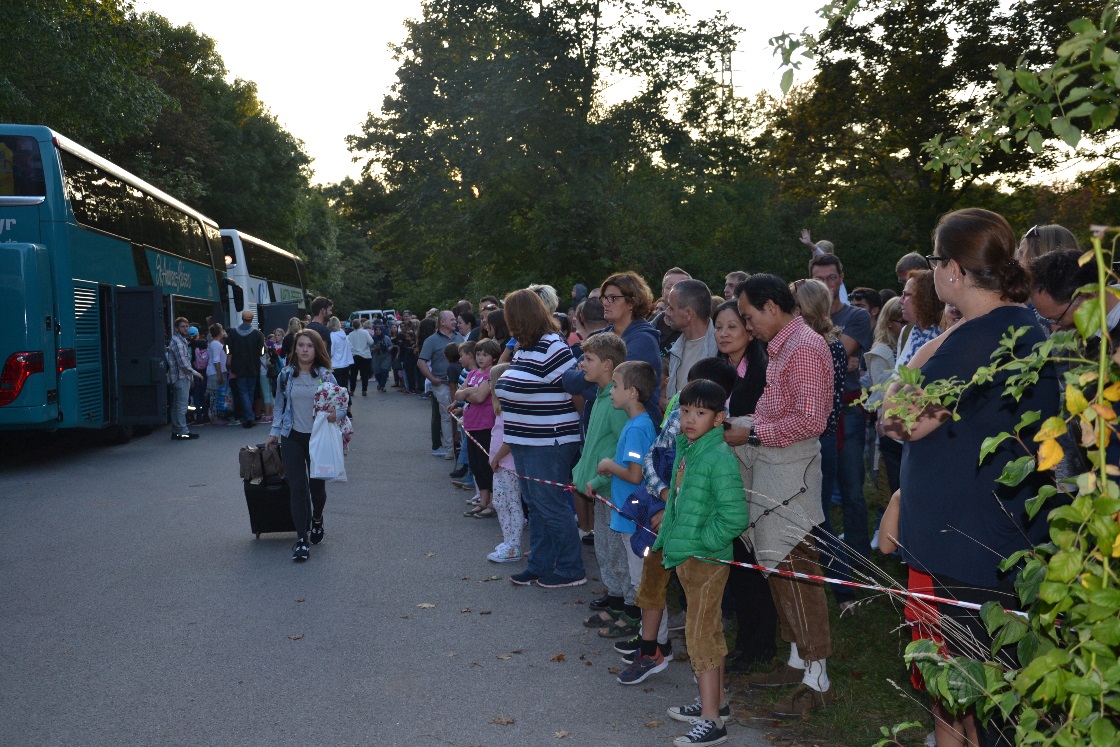 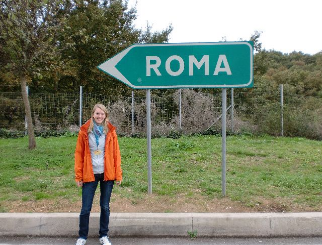 So schön kann Schule sein!
Mit der ganzen Schule nach Rom
Montag
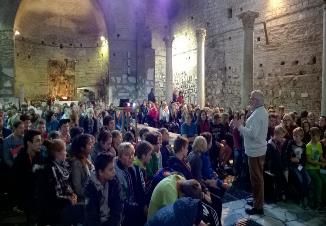 Picknickfrühstück bei der Ankunft
 Besuch der Katakombe Santa Domitilla
 Mittagessen in der Unterkunft
 Zeit zur freien Verfügung in der Anlage	
 Abendessen und Übernachtung
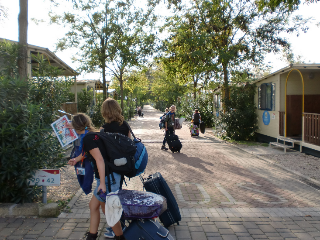 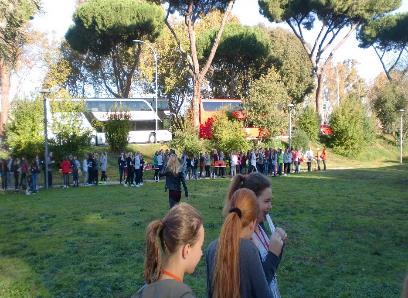 So schön kann Schule sein!
Mit der ganzen Schule nach Rom
Dienstag
Frühstück 
 geführte Besichtigungen: Stadtrundfahrt (ca. 30 Minuten), danach 
 Kolosseum, Forum Romanum am Vormittag und Nachmittag
 Programm in Rom (Stadtspiel, Spaziergang, Engelsburg, Petersdom,
     Kuppel usw.)
 Abendessen und Übernachtung
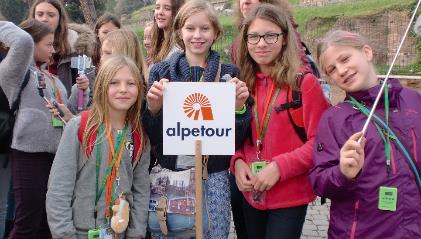 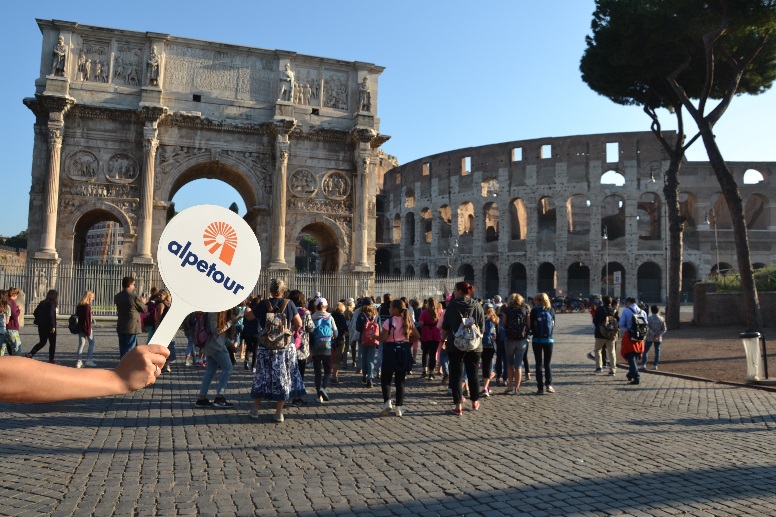 So schön kann Schule sein!
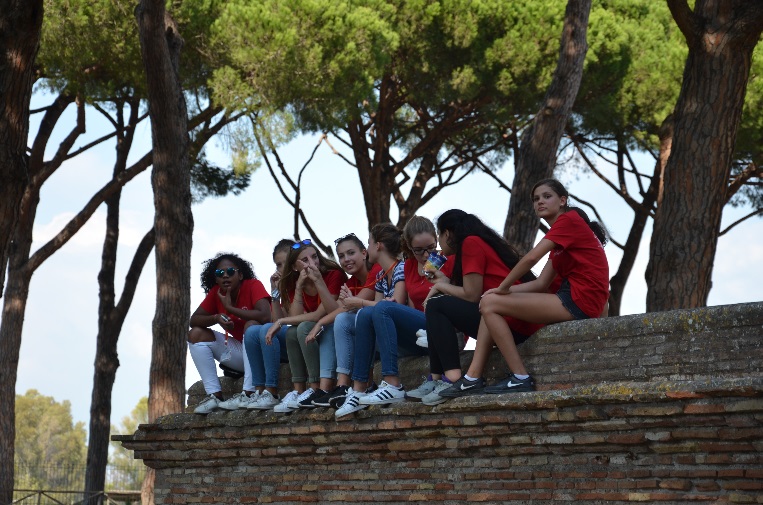 Mittwoch
Frühstück 
 Papstaudienz (Dauer ca. bis 12 Uhr)
 Nachmittags z.B. Fahrt nach Ostia Antica (ohne Führung) & ans Meer
 Abendessen 
 Abschlussparty im Camping Roma / Übernachtung
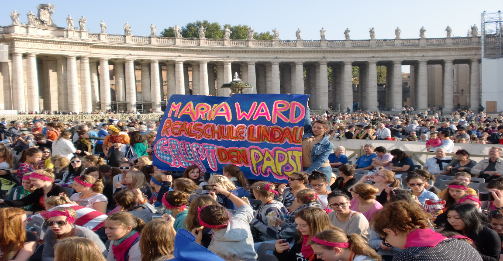 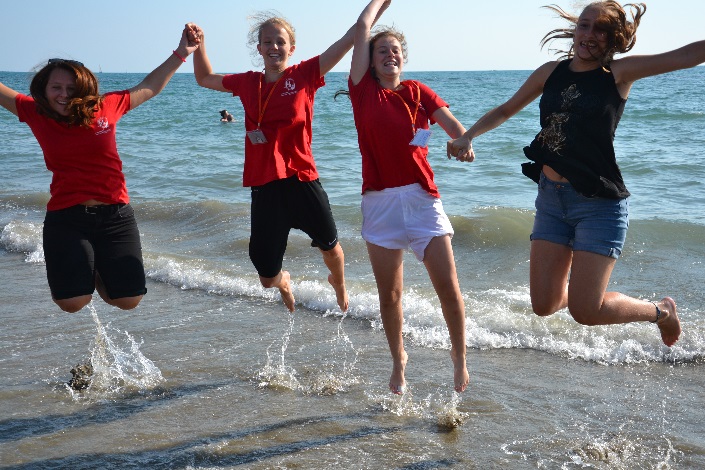 So schön kann Schule sein!
Mit der ganzen Schule nach Rom
Donnerstag
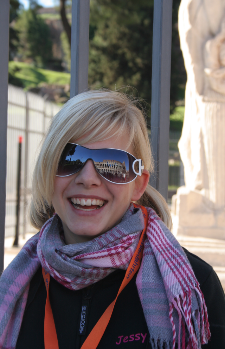 Frühstück
 Tag zur freien Verfügung klassenweise
      Vorschläge von alpetour und Begleitung 
 Abendessen
 Abfahrt in Richtung Deutschland am Abend
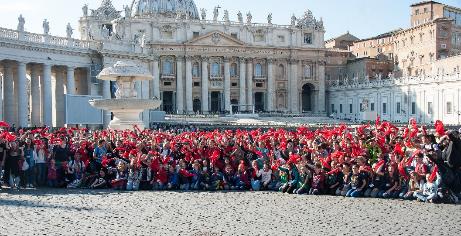 So schön kann Schule sein!
Mit der ganzen Schule nach Rom
Freitag
Rückkunft in Bamberg im Laufe des Vormittages
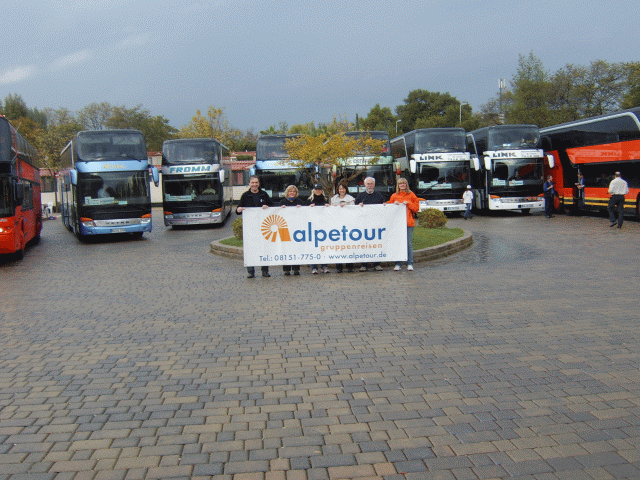 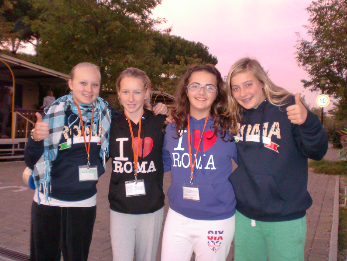 So schön kann Schule sein!
Mit der ganzen Schule nach Rom
Weitere Programmvorschläge

 Ausflug Villa d‘ Este in Tivoli (ein halber Tag) – € 1,50 p.P.
 Besuch Caracallathermen (2 Stunden) – mit Klassenliste gratis
 Besuch der Engelsburg (2 Stunden) – mit Klassenliste gratis
 Führungen in den Kirchen des Vatikan – ca. € 10,00 mit Kopfhörer
 Vatikanische Museen (ein ganzer Tag) - € 14,50 p.P ohne Führung
 Abendessen im Hard Rock Cafè / Burgermenu  ab 9. Klasse
 Bummel auf dem Campo de‘ Fiori und in der Via del Corso usw.
 Thematische Führungen (Illuminati, Goethe in Rom u.v.m.)
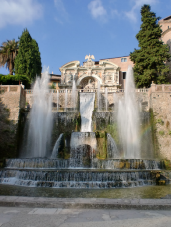 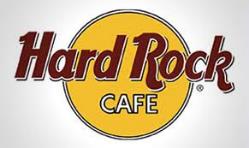 So schön kann Schule sein!
Mit der ganzen Schule nach Rom
Reisepreis:


€ 398,00 pro Person für das komplette Paket
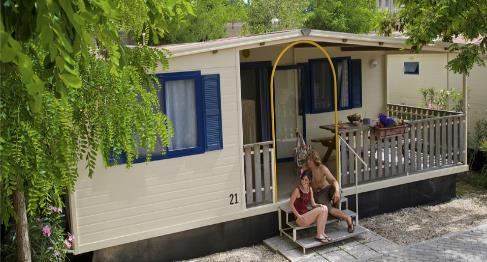 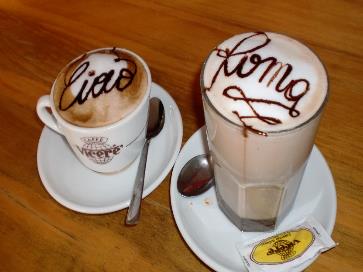 So schön kann Schule sein!
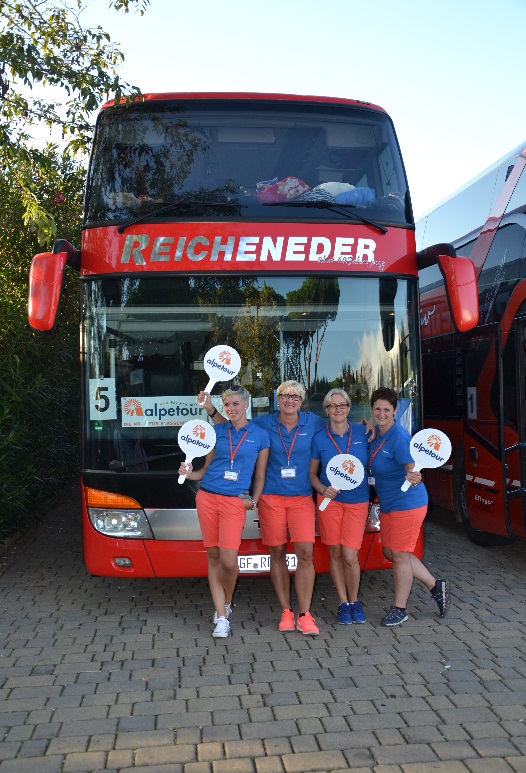 Die Leistungen: 
1.) Busfahrt + Verpflegung im Bus
Busfahrt im 4-Sterne Reisebus ab / bis
     Bamberg
  Bus vor Ort für Transferfahrten
  Alle Getränke im Bus bei An- und Abreise 
  Picknickfrühstück bei Ankunft
  Einfahrtsgenehmigungen ins Zentrum 
      von Rom
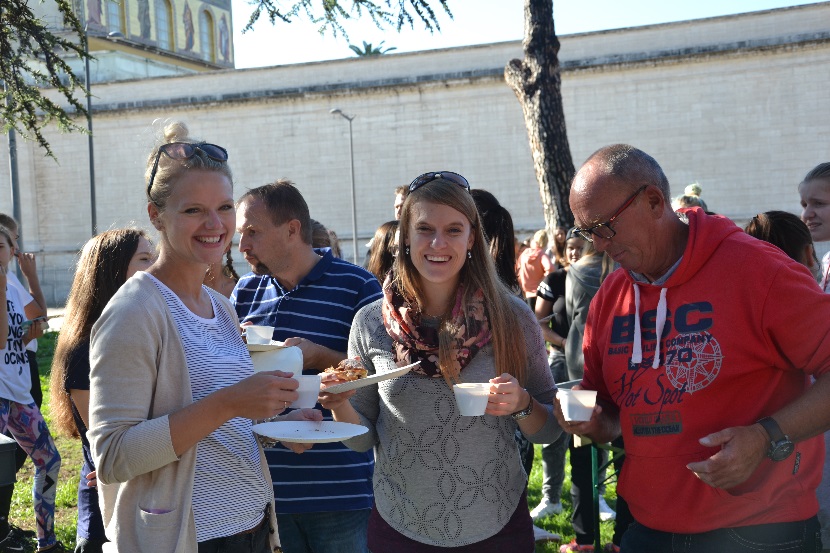 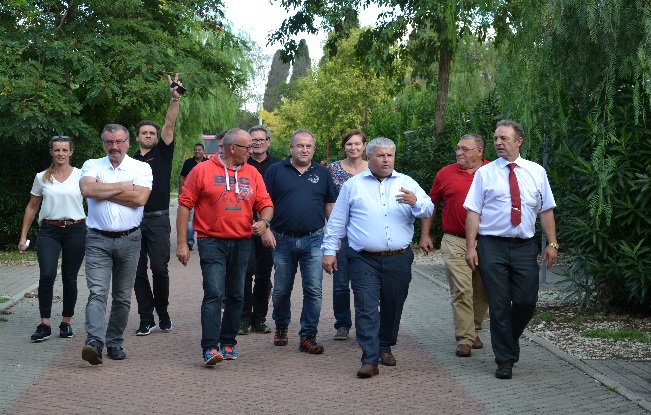 So schön kann Schule sein!
Mit der ganzen Schule nach Rom
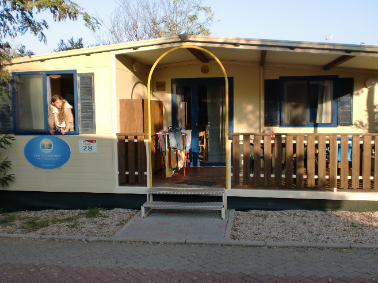 Die Leistungen: 
2.) Unterkunft & Verpflegung

3 x Übernachtung in der Ferienanlage Camping Village Roma 
3 x Vollpension (Frühstücksbuffet, Lunchpaket und Abendessen =Tellergericht mit Beilagen, Getränke bzw. Wasser inklusive)
1 x Mittagessen extra am  Anreisetag
1 x Abendessen extra am Abreisetag
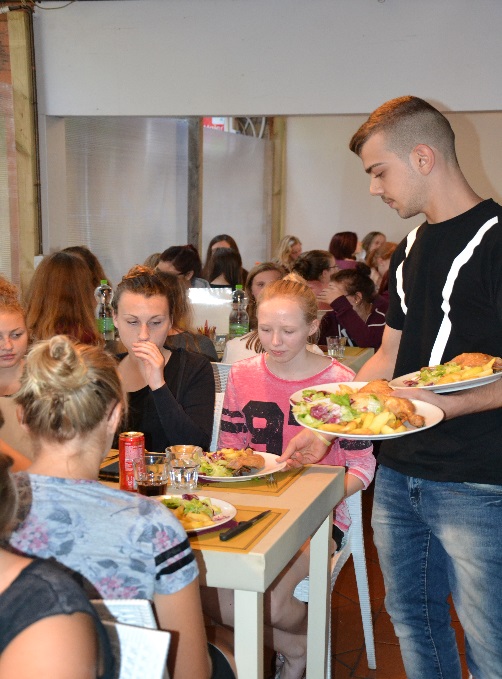 So schön kann Schule sein!
Mit der ganzen Schule nach Rom
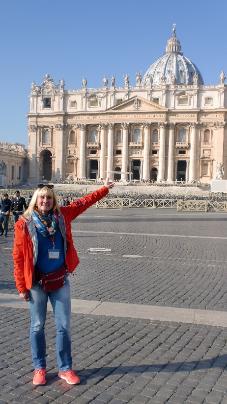 Die Leistungen: 
3.) Besichtigungs- und Rahmenprogramm
 Eintritt und Führung Katakomben
 Reservierungsgebühren für Kolosseum und Forum
     und Besorgen der Karten
      ca. 3 h Führung mit Kopfhörern im Kolosseum 
      und Forum sowie Rundfahrt im Bus
 Besorgen der Karten für Ostia Antica
 Besorgen der Karten für die Papstaudienz und 
     Voranmeldung der Gruppe
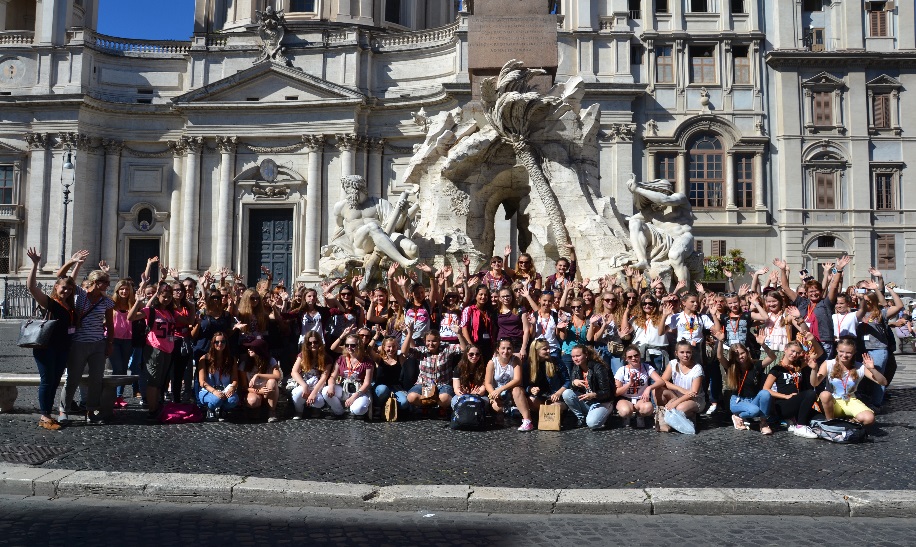 So schön kann Schule sein!
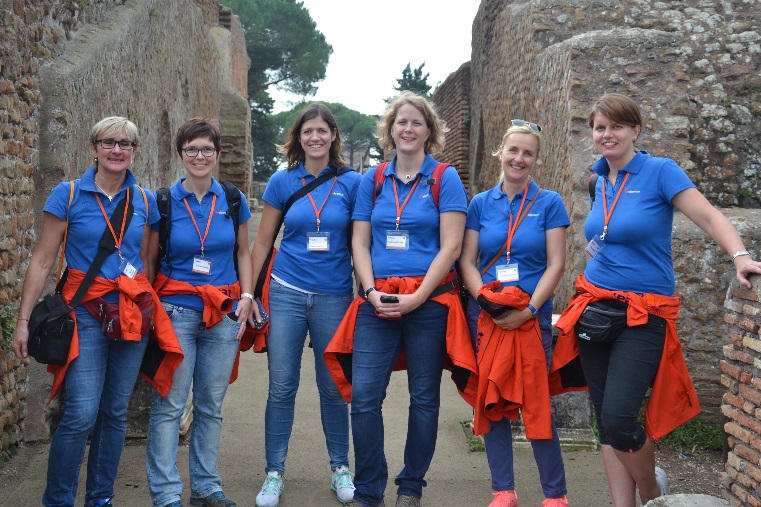 Die Leistungen: 
4.) Sonstiges

 Begleitung der Reise durch Mitarbeiter von alpetour
 Sicherungsschein 
 Material für Sicherheitskärtchen 
     (Schlüsselband, Namenskarte + Hülle)
 Ministadtplan für jeden Teilnehmer
 Infopaket (Reiseführer, Stadtspiele, Vorschläge für 
     Spaziergänge, Museen, Führungen….)
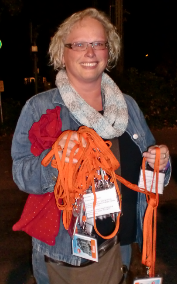 So schön kann Schule sein!
Mit der ganzen Schule nach Rom
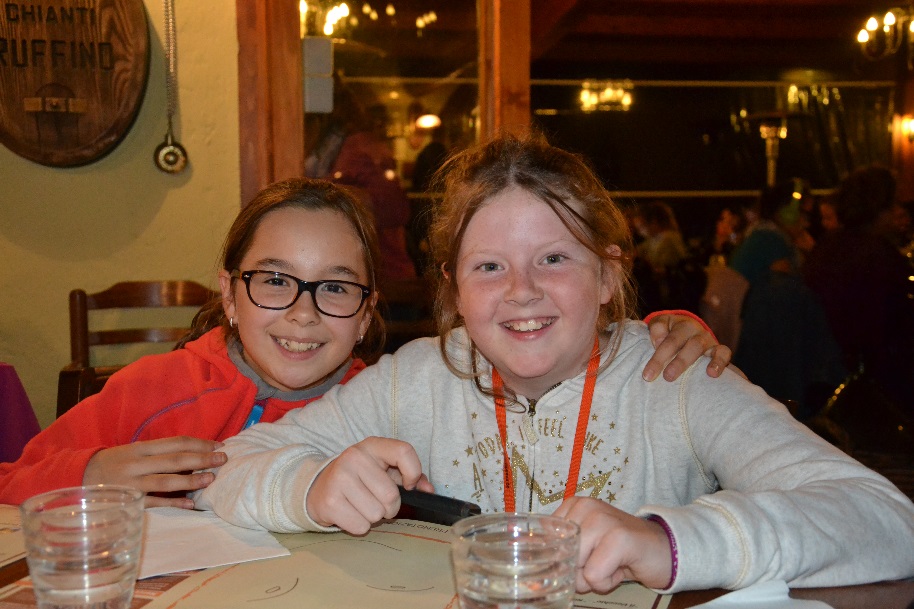 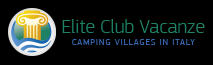 Unser Partner
Camping Village Roma 

Die Anlage arbeitet seit 25 Jahren mit alpetour 
und beherbergt überwiegend Schulklassen

 Sicheres Areal (Nachtwächter, Videoüberwachung)
  Freizeiteinrichtungen (Sport, Spiel, Supermarkt)
 Schülergerechte Verpflegung in Qualität und Menge
 Freundliches und junges Personal
 Nur 4 km vom Vatikan entfernt, verkehrsgünstig
 Effiziente und schnelle Abwicklung
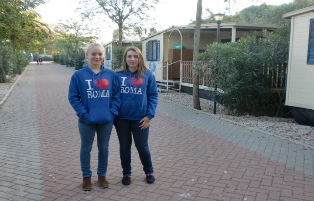 So schön kann Schule sein!
Mit der ganzen Schule nach Rom
Chalets = 2 Schlafzimmer mit 2 bzw. 3 Betten, 2 Bäder, 1 Gemeinschaftsraum, Terrasse
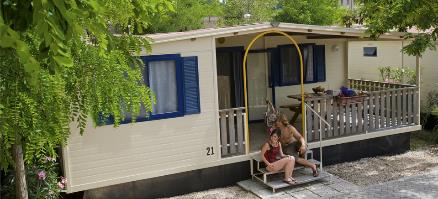 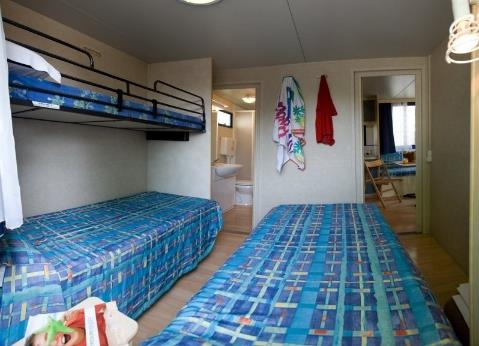 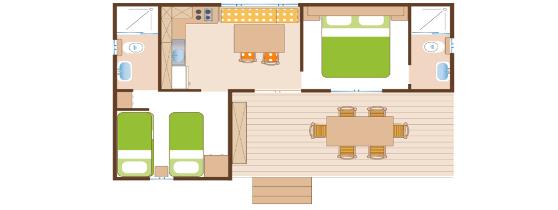 So schön kann Schule sein!
Mit der ganzen Schule nach Rom
Bungalows = 1 Schlafzimmer mit 3 Betten, 1 Bad
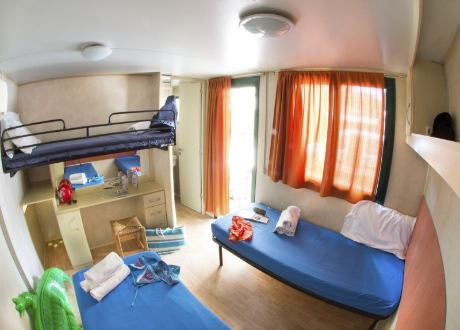 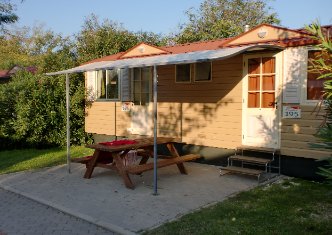 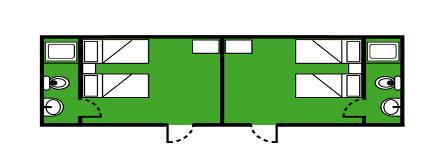 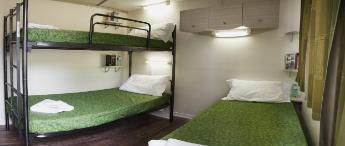 So schön kann Schule sein!
Mit der ganzen Schule nach Rom
Ferienanlage Camping Village Roma
Restaurant & Bar
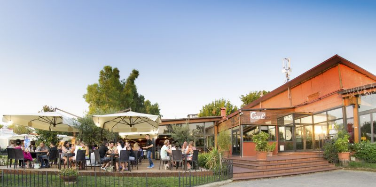 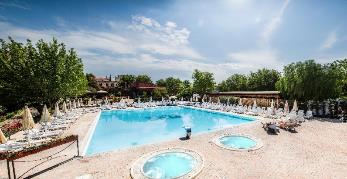 Schwimmbad
Disco in der Bar auf Wunsch
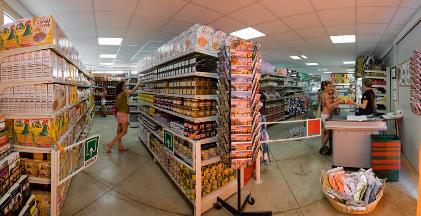 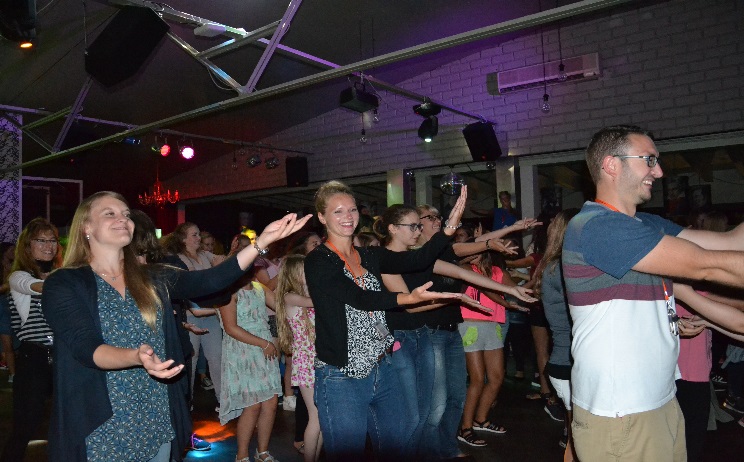 Supermarkt
So schön kann Schule sein!
Mit der ganzen Schule nach Rom
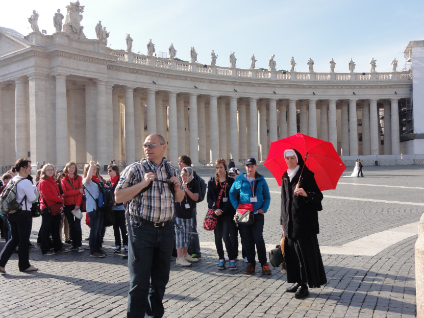 „Sicher ist sicher....“
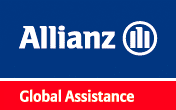 Wir empfehlen folgende Versicherungen:
Versicherungspaket „Europa“ 
 Reise-Rücktrittkosten-Versicherung (Selbstbehalt 20%)
 Reiseabbruchversicherung
 Auslandsreise-Krankenversicherung
 Reise-Notrufversicherung
 Reiseunfall-Versicherung
 Reisehaftpflichtversicherung
   Prämie je Person: € 14,00
Reise-Rücktrittkosten-Versicherung (Stornoschutz)
Selbstbehalt 20% der Stornokosten, sofern keine akut notwendige vollstationäre Krankenhaus-behandlung Anlass der Reiseabsage war
Prämie je Person: € 8,00
Preise 2016 - gültig bei Abschluss über alpetour
Mit der ganzen Schule nach Rom
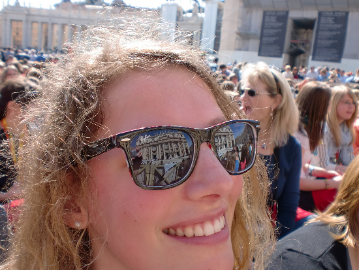 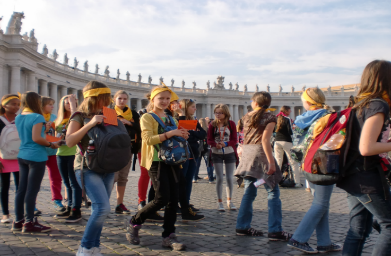 „….Erfahrungen, die man als Jugendlicher macht sind Erfahrungen, die bleiben nicht nur im Gedächtnis, sondern im Wesen und in der Seele….ein Besuch in Rom bei der Weltkirche kann für den jungen Menschen etwas Bleibendes auslösen…“
Zitat Georg Gänswein (Präfekt des päpstlichen Hauses) anlässlich seines Besuches in Höchstadt an der Aisch als Gegenbesuch der Schule in Rom im Oktober 2014
Mit der ganzen Schule nach Rom
Wir danken für Ihre Aufmerksamkeit und wir freuen uns sehr, Ihre Töchter nach Rom begleiten zu dürfen!
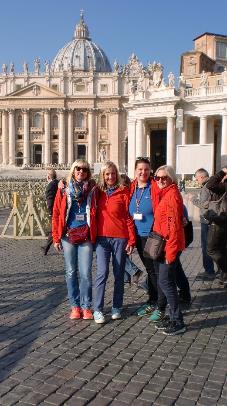 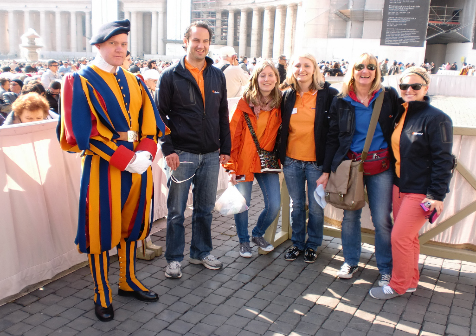 Dieser Herr gehört leider nicht zu unserem Team
Dieser Herr gehört leider nicht zu unserem
Ihr alpetour-Team